中學誠信教育教材《思而行》
《金錢價值觀》

第二節
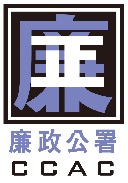 一、引起動機：「一位無國界醫生的分享」
無國界醫生於1971年在法國巴黎成立，現已發展成全球運動。
是一個獨立的非牟利國際醫療人道救援組織。
致力為受武裝衝突、疫病和天災影響等人群提供緊急醫療援助。
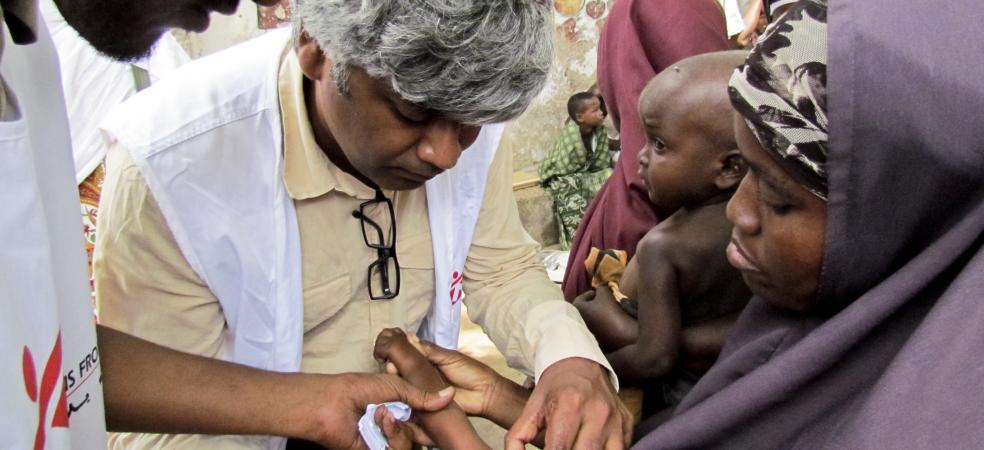 何小芳畢業於香港中文大學醫學院
在瑪嘉烈醫院任婦產科醫生
行醫約3年後於1998年加入無國界醫生
她是香港首位應付緊急疫症的無國界醫 生。
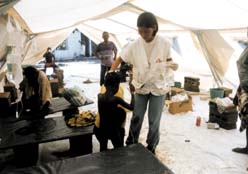 天氣酷熱，設施簡陋，日復日不停工作，與在港當醫生高薪厚職的經驗南轅北轍。

跑到非洲當醫生，亦意味要延遲進修專科，事業道路比一般醫生迂迴。

在非洲，即使不分晝夜、不計疲累地救人，在人手和資源嚴重不足下，仍有病人未及診治已死去。

最大收穫是看見病人康復，能再現天真的笑容。我已向自己承諾，要當一個好醫生，救得一個得一個。

回港後，希望藉著自己的經歷，幫助人們了解非洲的情況，並且鼓勵同業認識、甚至參與這義工行列。
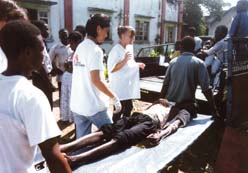 討論題
你欣賞無國界醫生的工作嗎？為甚麼？
當無國界醫生付出的是甚麼？收獲的又是甚麼？
金錢以外，有哪些價值是你更在乎的？
二、閱讀思考：「還有錢買不到的東西嗎？」
完成工作紙
二、閱讀思考：「還有錢買不到的東西嗎？」
思考題：
為何作者認為用金錢鼓勵學生學習，會讓人感到不安？
某些公司替員工投保人壽保險，作為員工「流失」對公司的補償。你認同嗎？為甚麼？
社會上還有甚麼是無法用金錢買得到的呢？請舉例。
三、單元總結：
按正途和憑實力賺取金錢是我們應有的原則。
金錢不能滿足人生一切所需，金錢以外我們還有很多值得追求的事物。
四、後續活動：
閱讀「好成績可獲現金獎賞？」
完成工作紙
「好成績可獲現金獎賞？」
思考題：
若你的學校用金錢作為交齊作業或得高分的獎賞，對你的學業會有影響嗎？為甚麼？
用金錢作為好成績的獎賞與我們常見的獎學金有分別嗎？為甚麼？
即使有現金獎賞，仍然有學生的成績沒有進步，你認為有何原因？